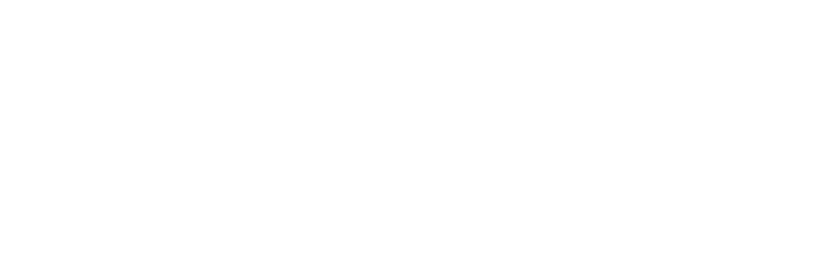 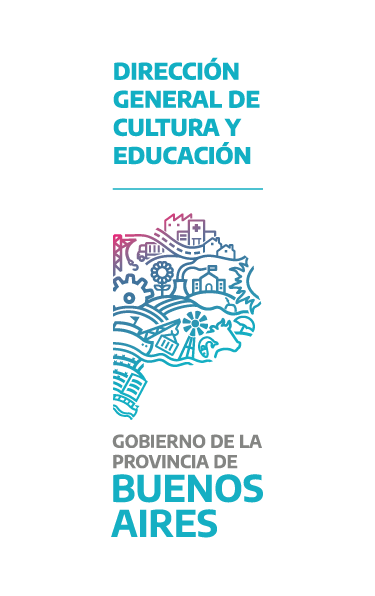 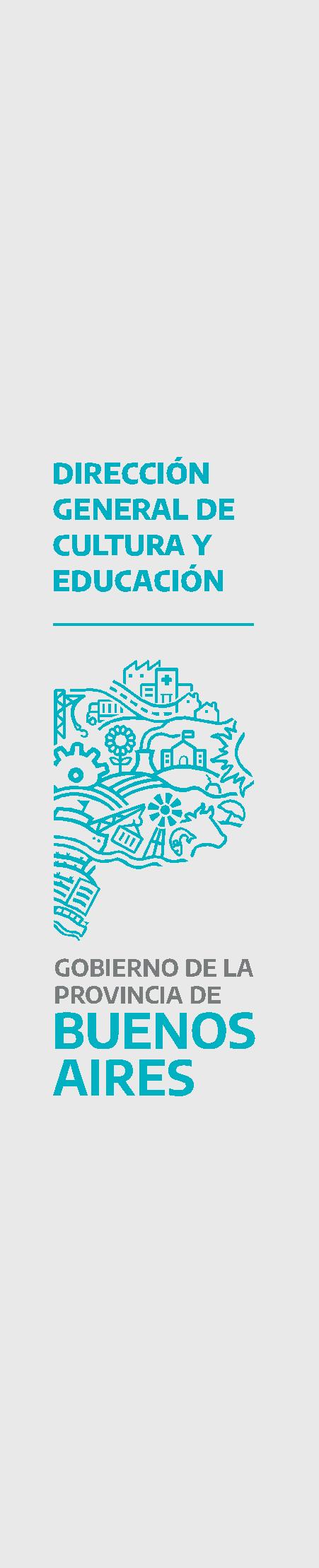 Nuevo Régimen Académico Marco 
para el Nivel Superior
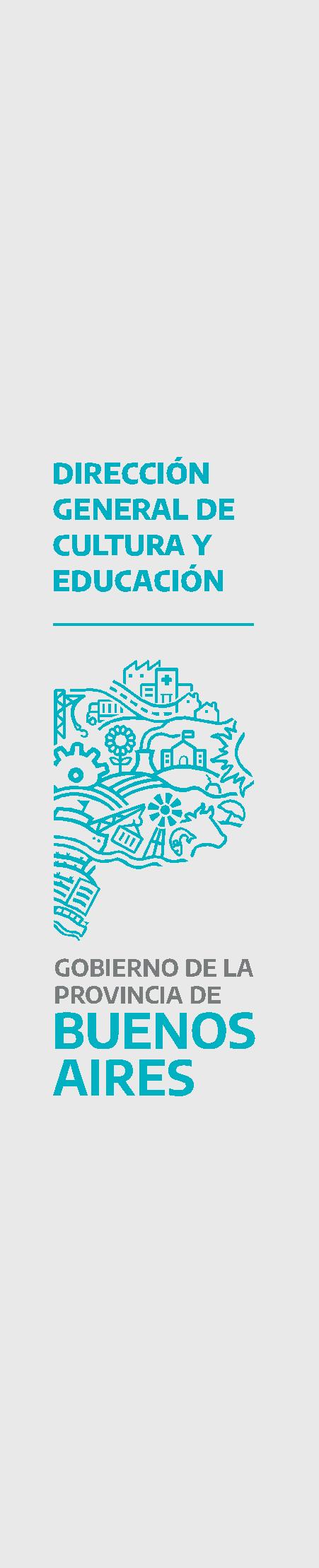 Dirección Provincial de Educación Superior
Coordinación de  Políticas Estudiantiles


2025
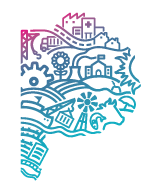 Régimen Académico Marco para la Educación Superior
¿Qué es el RAM?
Es un dispositivo normativo que genera condiciones institucionales que acompañan en su complejidad y especificidad la trayectoria formativa del Nivel Superior
El nuevo RAM (Res 4196/24) actualiza 
el vigente hasta 2024 (Res 4043/09)
Categorías de estudiante
Estudiante regular es quien, desde el momento de su inscripción en un IS, se encuentra cursando al menos una unidad curricular (UC) o ha aprobado o acreditado una UC en los últimos seis meses.

Estudiante itinerante es quien cursa como regular en un IS y, al mismo tiempo, cursa una o más UC en otro IS en el que no se encuentra matriculada o matriculado para poder acreditar una o más UC.
Se puede cursar como estudiante itinerante hasta el 30% de las UC de la carrera. Quedan exceptuados el Campo de la Práctica Docente y Prácticas Profesionalizantes.

Estudiante oyente  es una o un estudiante matriculada/o en el IS que participa en una unidad curricular de su interés con el propósito de actualizar o profundizar aspectos específicos de su formación. 
Queda exceptuado el Campo de la Práctica Docente y Prácticas Profesionalizantes, Talleres, Laboratorios y cualquier unidad curricular eminentemente práctica.
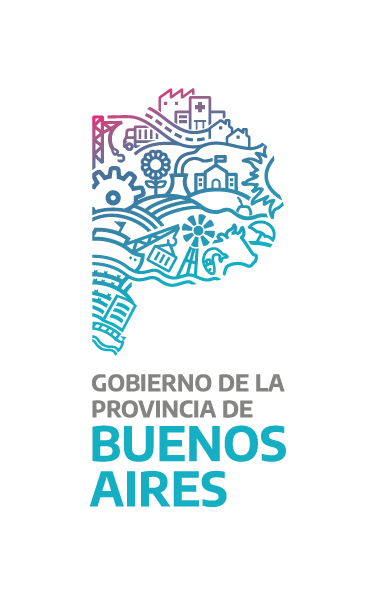 Asistencia
Se entiende por asistencia la participación en clases presenciales en el IS y en
encuentros sincrónicos mediados por tecnologías definidas en la propuesta de cátedra.
Porcentajes de asistencia requeridos para aprobar la cursada

●  Para UC con formato asignatura y modalidad presencialidad plena se deberá cumplimentar un 60% de asistencia según la cantidad de clases establecidas por calendario académico.

● Para UC con formato asignatura y modalidad presencialidad con Propuestas Pedagógicas Combinadas, se deberá cumplimentar un 80% de asistencia según la cantidad de clases establecidas.

● Para el Campo de la Práctica Docente, la Práctica Profesionalizante y UC con formato Taller, Seminario, Ateneo, Laboratorio se deberá cumplimentar el 80% de asistencia según la cantidad de clases establecidas.


Se establece un régimen especial de inasistencias justificadas, no computables, para personas gestantes  (un plazo máximo de treinta (30) días hábiles), y estudiantes en condición de paternidad (quince (15) días hábiles, después del nacimiento).
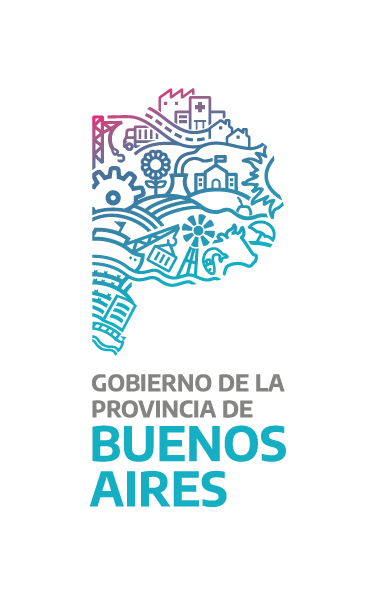 Modalidad de cursada de las carreras
Modalidad Presencial

Presencialidad plena (PP): 

Se considera presencialidad plena al acto educativo en el que la interacción pedagógica docente-estudiante comparte el mismo tiempo y espacio (físico o virtual sincrónico).

Las UC en presencialidad plena deberán incluir un mínimo de 70% de carga horaria de la UC en la sede del instituto y hasta un máximo de 30% de sincronía mediada por tecnologías.
Las Prácticas Docentes, Prácticas Profesionalizantes, Talleres y UC de laboratorios deberán cursarse el 100% de la carga horaria en los espacios físicos previstos institucionalmente.


Presencialidad con propuestas pedagógicas combinadas (PPC):

Las PPC conjuga actividades asincrónicas y encuentros presenciales en la sede del instituto (o en otros entornos formativos) en los días y horario establecidos por la Institución. 
Las PPC son propuestas pedagógicas de carácter presencial que contienen instancias virtuales integradas en el mismo proyecto de enseñanza y constituyen una única experiencia pedagógica.
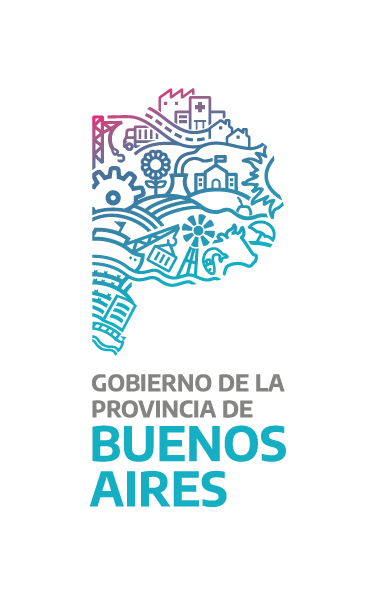 Evaluación
Para la aprobación y acreditación de las instancias de evaluación se utilizará una escala numérica entera de 1 (uno) a 10 (diez) puntos..
Aprobación de una UC : 
Se considera aprobada cuando se cumplen con las condiciones para acceder a la instancia de acreditación:
● asistencia 
● aprobación de las instancias de evaluación previstas con calificación mínima de 4 (cuatro) puntos, inclusive en las instancias de recuperación. 
Para el Campo de la Práctica Docente o las Prácticas Profesionalizantes, Talleres, Seminarios,
Laboratorios y Ateneos la calificación mínima es 7 (siete).

Validez de la cursada :
Las UC anuales y cuatrimestrales aprobadas y pendientes de acreditación tendrán una validez de 8 (ocho) turnos de acreditación final consecutivos, a partir del primer turno disponible posterior a la aprobación de la cursada. 
Si  este plazo se vence, o la/el estudiante se presenta en cuatro oportunidades y no acredita, se deberá recursar la UC.

Acreditación:  
● por promoción directa
● con instancia de evaluación final
● en carácter de libre
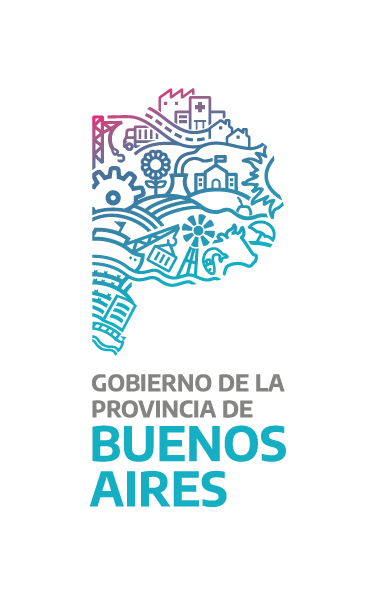 Aprobación y Acreditación de las Unidades Curriculares
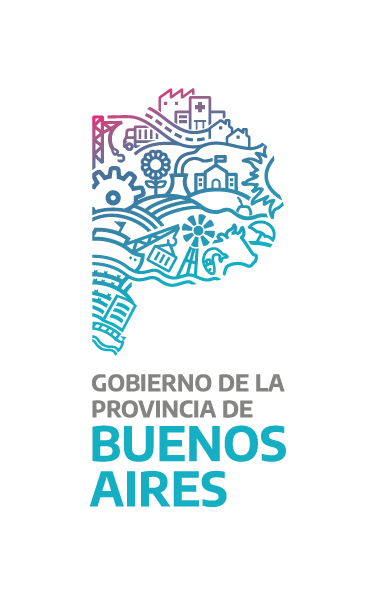 Aprobación y Acreditación de las Unidades Curriculares
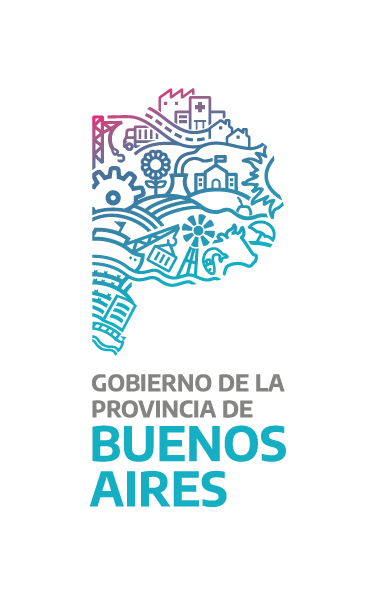 Cada carrera tendrá un 70% de unidades curriculares cuya acreditación será por promoción directa.
Turnos de acreditación con instancia de evaluación final
Cada turno de acreditación final contempla sólo una única fecha para la instancia de evaluación final de cada unidad curricular.
La institución organizará por ciclo lectivo los siguientes turnos:


● Primer Turno: antes de la fecha establecida para el inicio de clases para el nivel Superior.
● Segundo Turno: inmediatamente finalizado el receso invernal.
● Tercer Turno: luego de la fecha de finalización del período de clases establecida para el Nivel  


Turnos extraordinarios de acreditación con instancia de evaluación final en el mes de mayo o septiembre, sin suspensión de actividades académicas, solo para aquellas/os estudiantes que adeuden la última UC del Profesorado o Tecnicatura y realicen la solicitud a través de los mecanismos definidos institucionalmente.
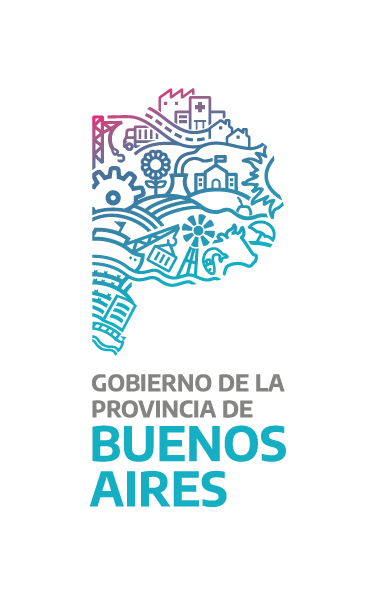 Equivalencias
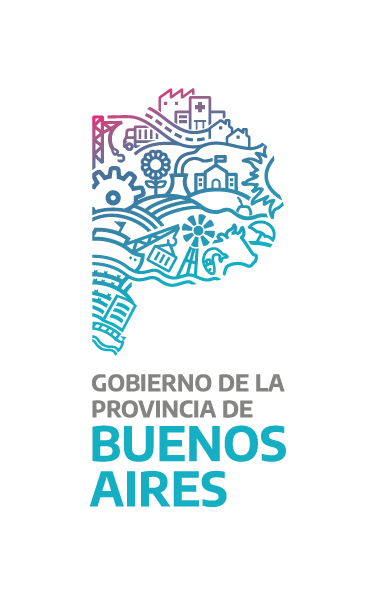 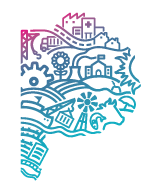 Régimen Académico Marco para la Educación Superior
Estudiante Itinerante
La o el estudiante itinerante es quien está matriculada/o como estudiante regular en un IS dependiente
de la DGCyE y, al mismo tiempo, cursa una o más UC en otro Instituto Superior.
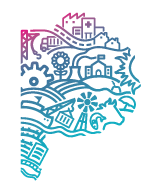 Régimen Académico Marco para la Educación Superior
Régimen Académico Institucional
Para garantizar condiciones que acompañen las trayectorias académicas, cada Instituto, elaborará un plan institucional, a través de mecanismos de construcción democráticos y en el marco de la Res. 4196/24.
Régimen Académico Institucional (RAI)
El desarrollo del plan Institucional queda sujeto a los acuerdos que se realicen y deberá considerar, entre otros, los siguientes aspectos: 

● Determinación de las instancias de recuperación las cuales deberán considerar, al menos, una por cada cuatrimestre y realizarse dentro del período de clases establecidos en el calendario académico. 
● Causales para abrir turnos de acreditación intermedios. 
● Dispositivos de acompañamiento para la filiación institucional y académica. 
● Dispositivos de acompañamiento para estudiantes que cursan carreras a ciclo cerrado o con cambio de diseño curricular. 
● Definición de los requisitos académicos para la promoción directa. 
● Estrategias e instrumentos de evaluación considerados pertinentes según la modalidad de cada carrera y el régimen de cursada.. 
● Estrategias de seguimiento de los aprendizajes, dispositivos de intercambio y reformulación pedagógica. 
● Sistema y condiciones para la inscripción a UC, instancias de acreditaciones finales, exámenes libres.
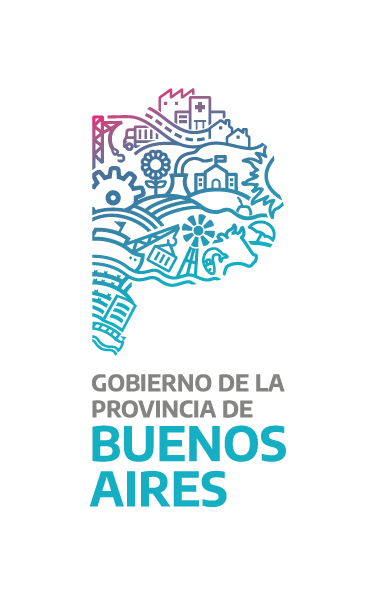 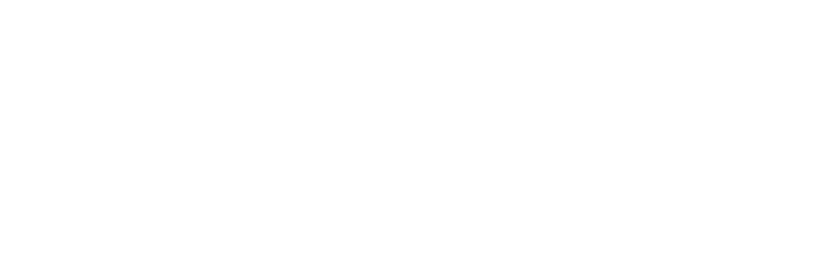